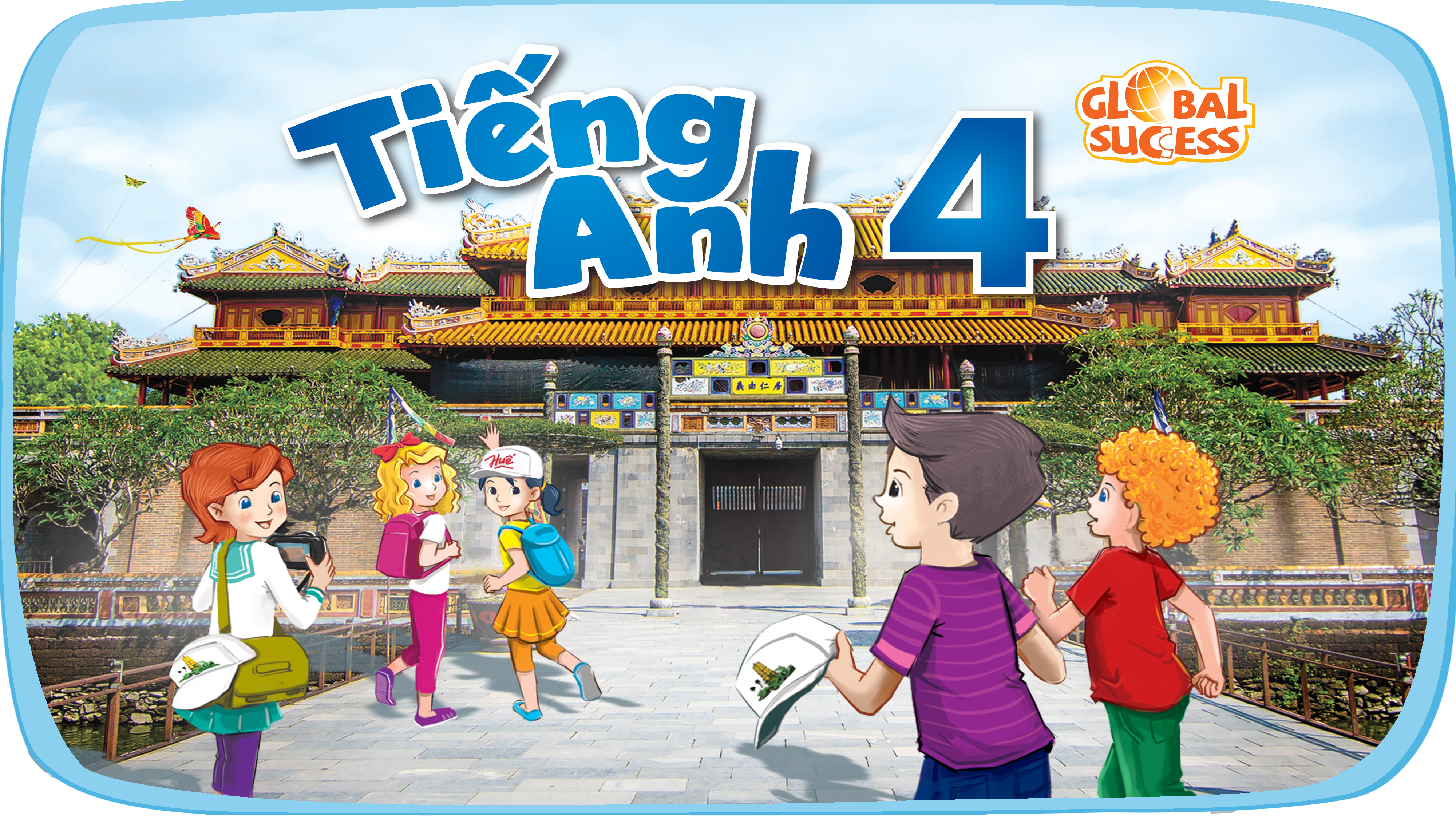 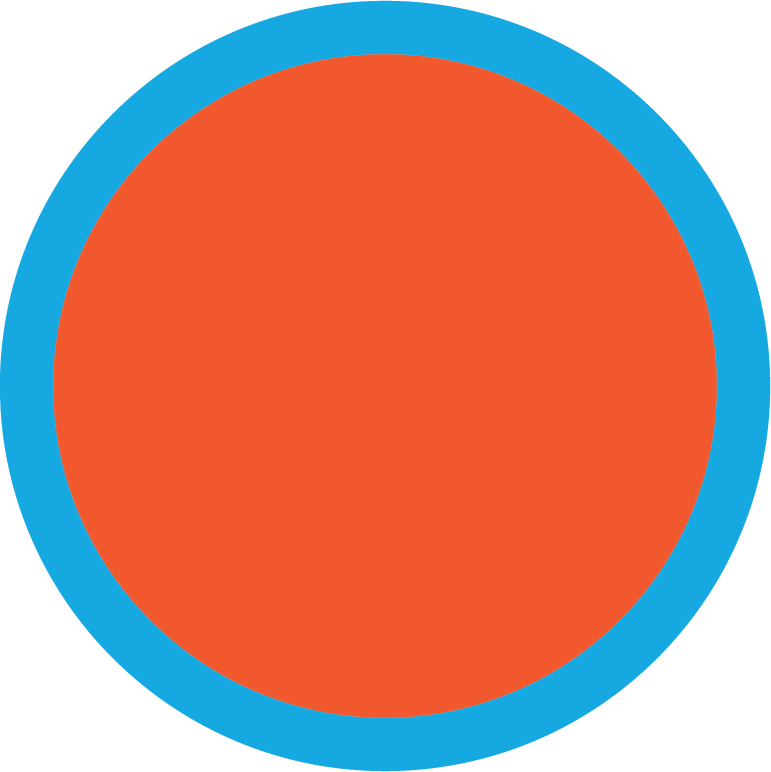 MY WEEK
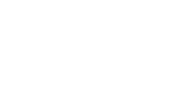 3
My week
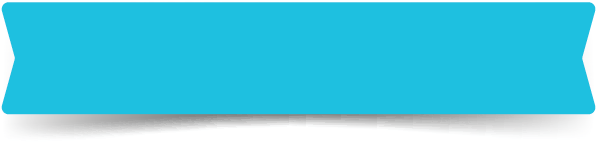 LESSON  2 PERIOD 4
SUNDAY
SUNDAY
MONDAY
SATURDAY
TUESDAY
WEDNESDAY
THURSDAY
FRIDAY
Contents
Warm-up and review
Activity 6Let’s sing.
04
01
Fun corner & wrap-up
Activity 4Listen and number.
05
02
Activity 5Look, complete and read.
03
01
Warm - up
Revise vocabulary and structure
WHAT DAY IS IT?
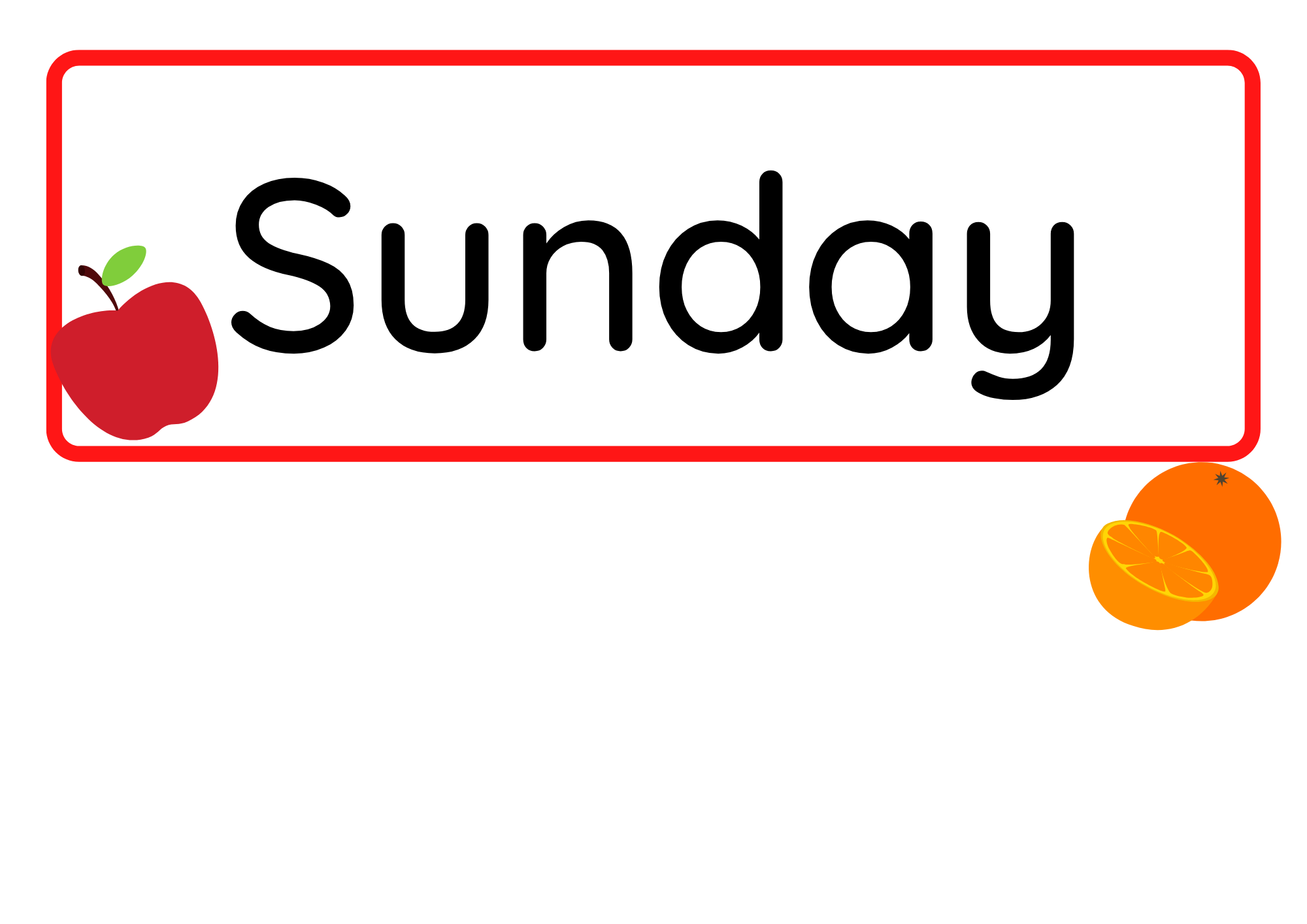 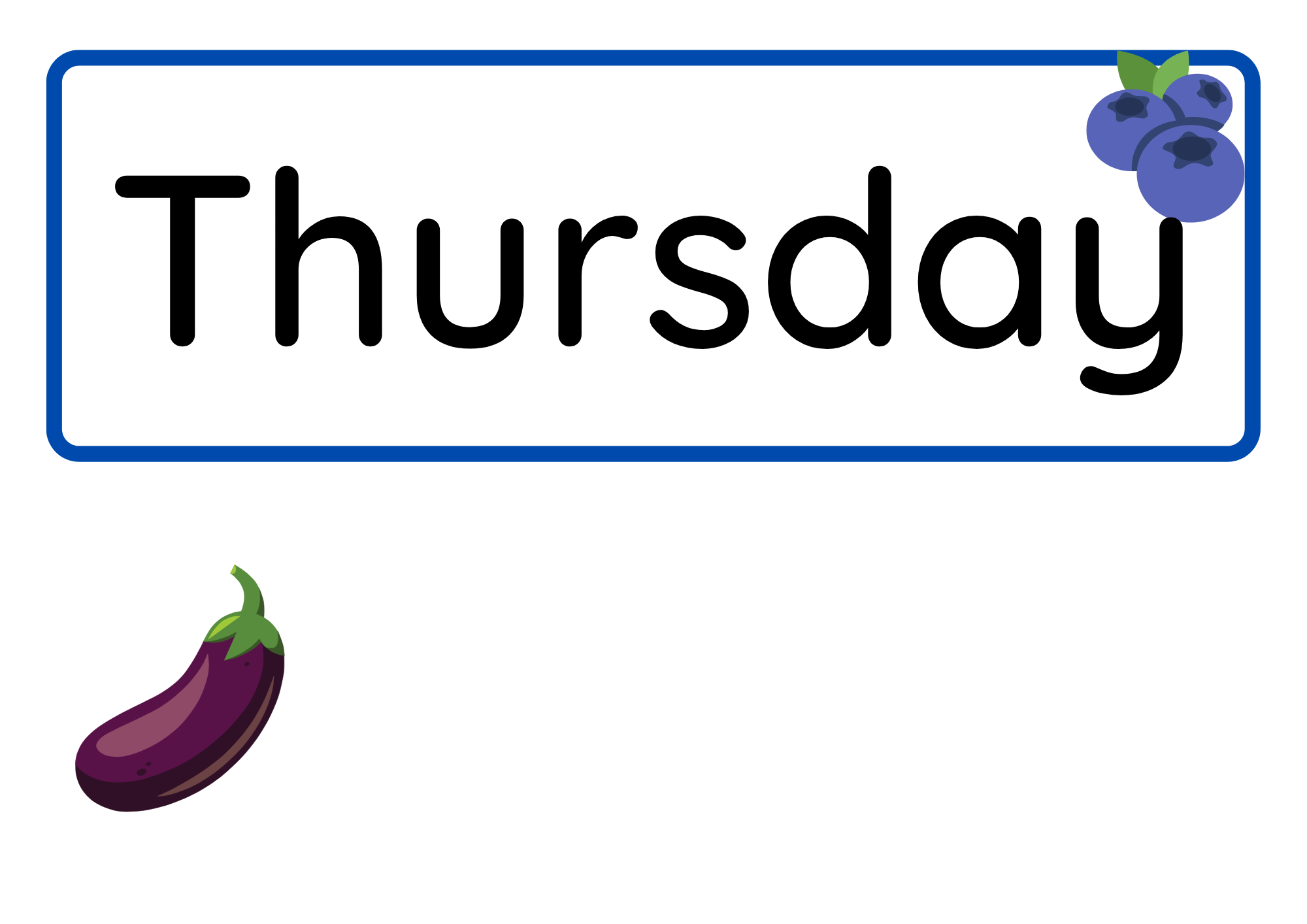 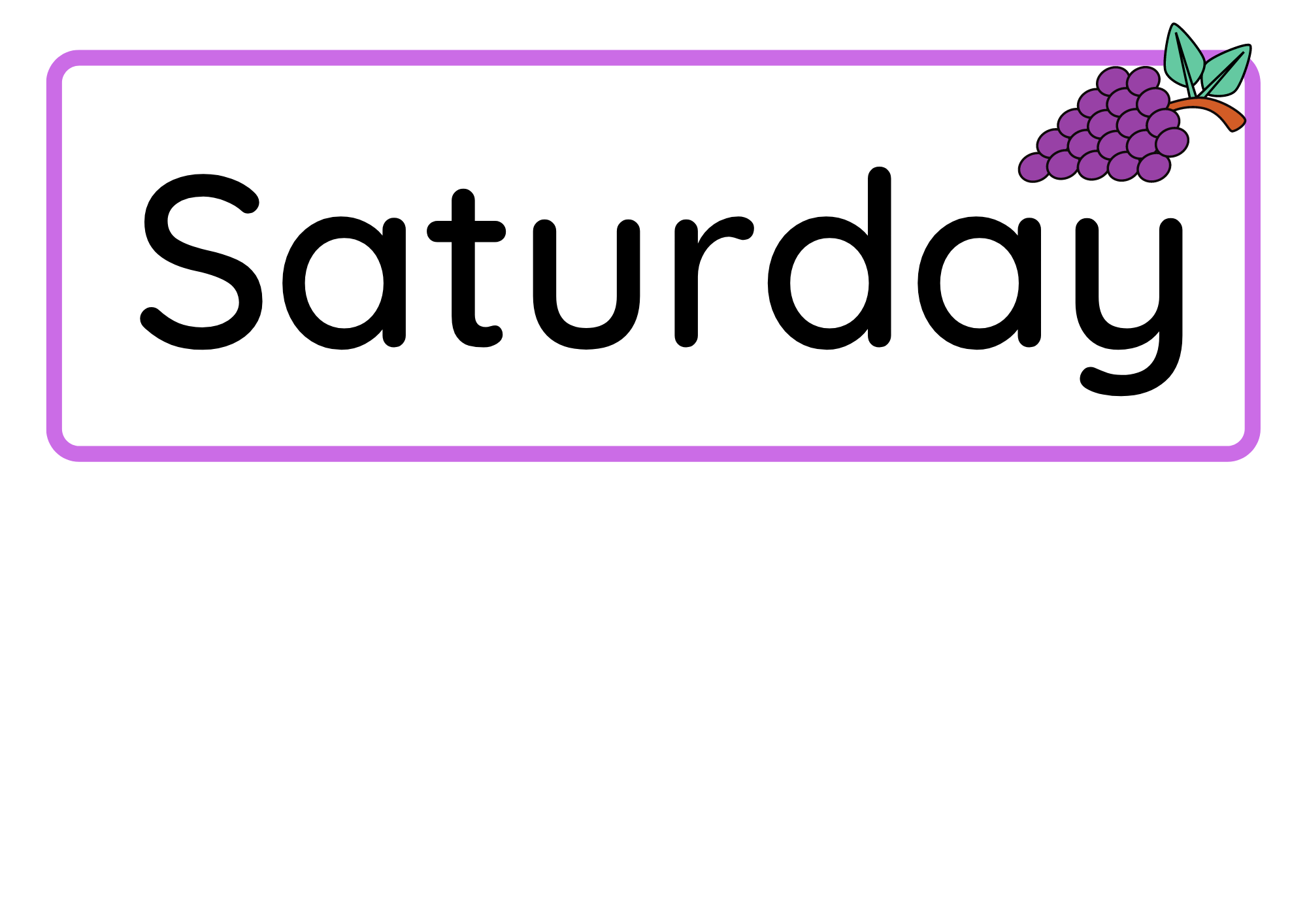 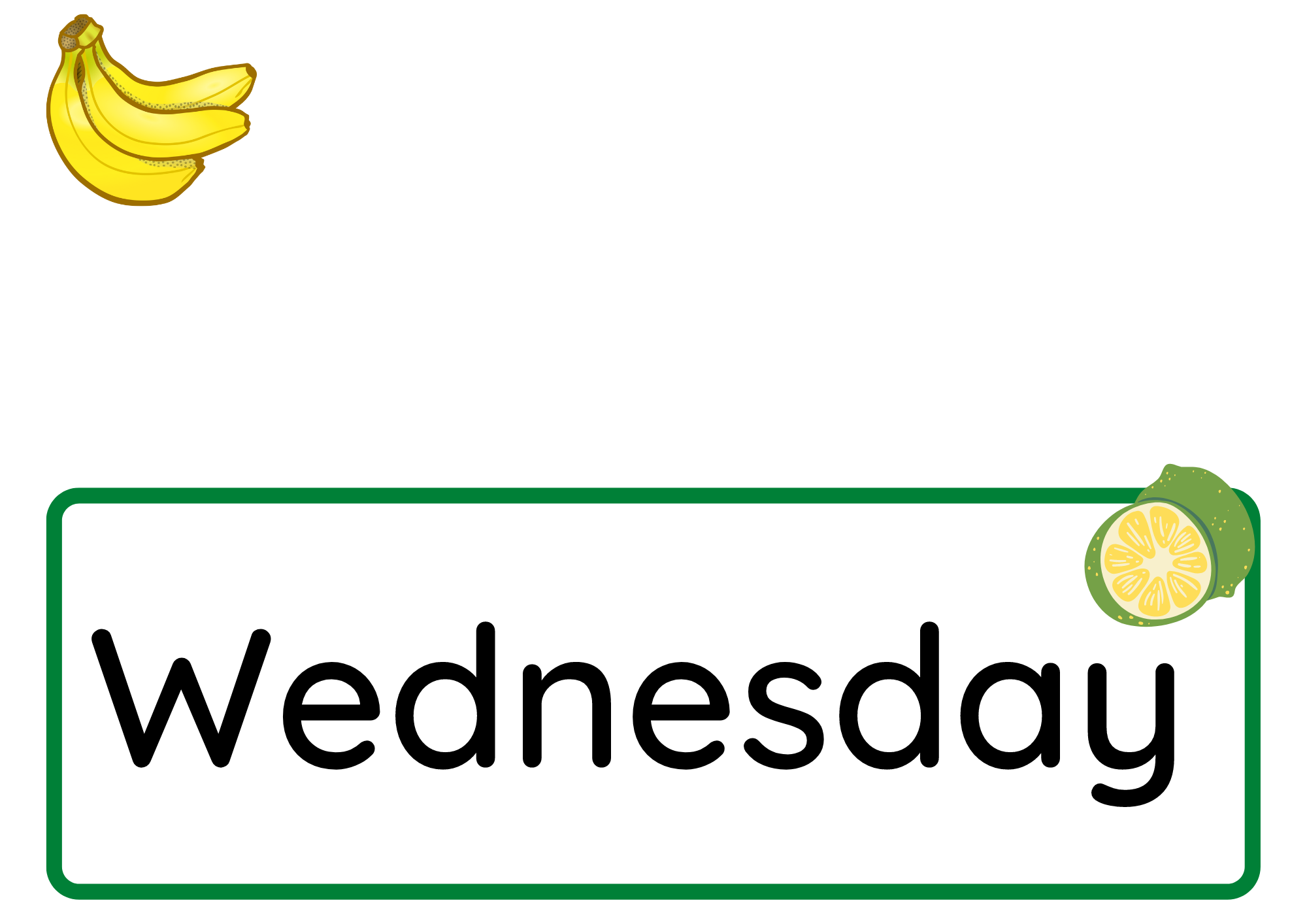 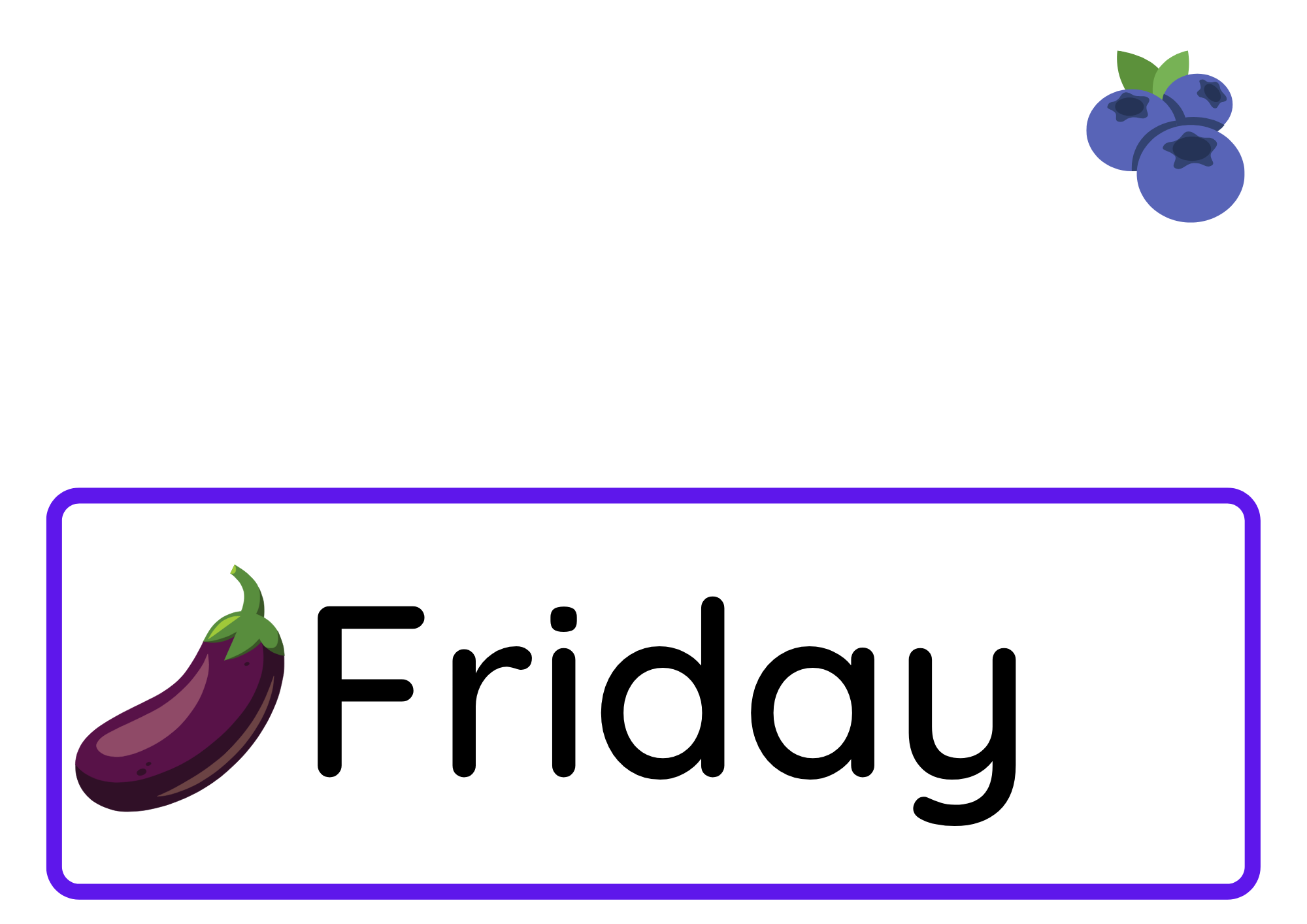 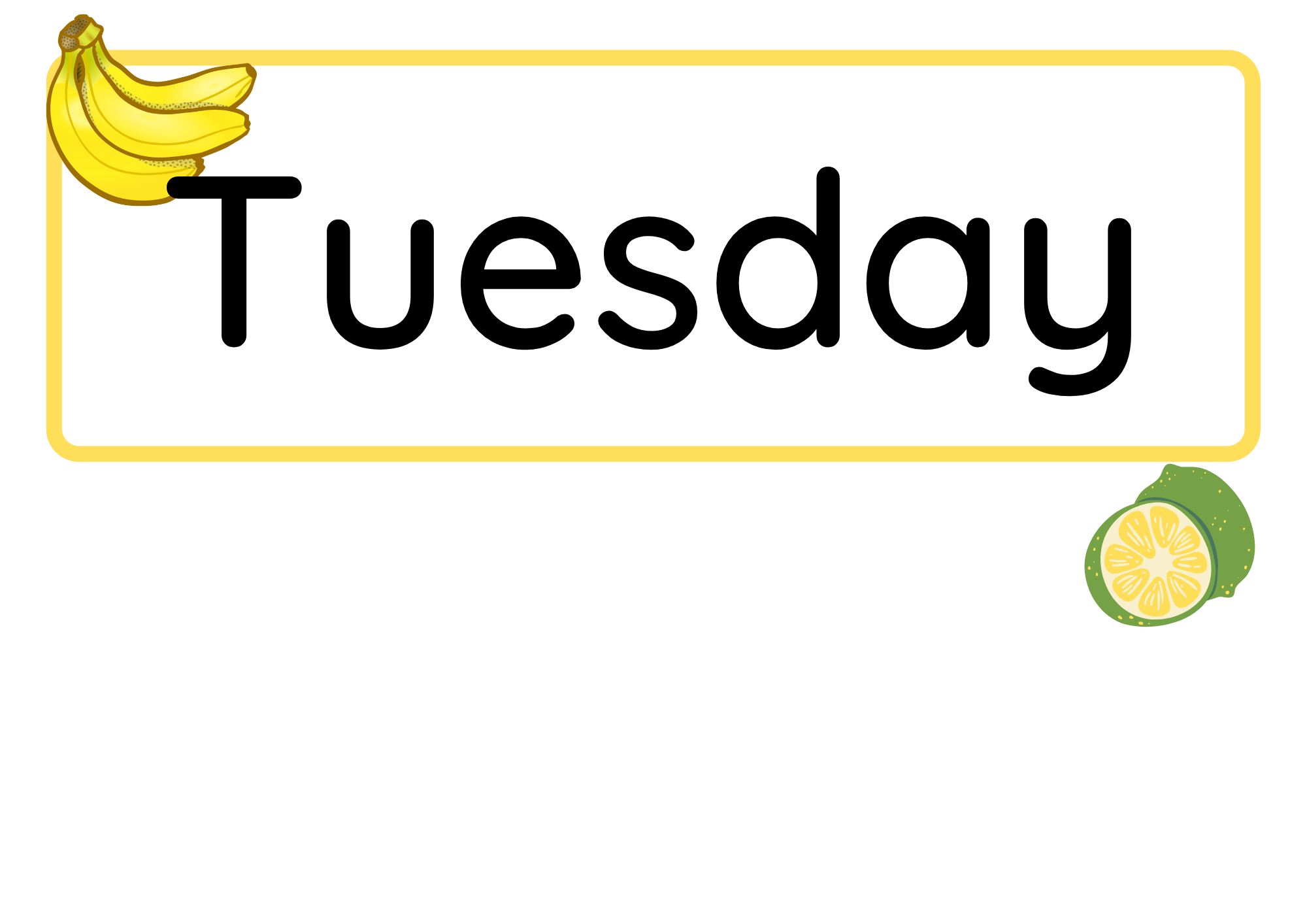 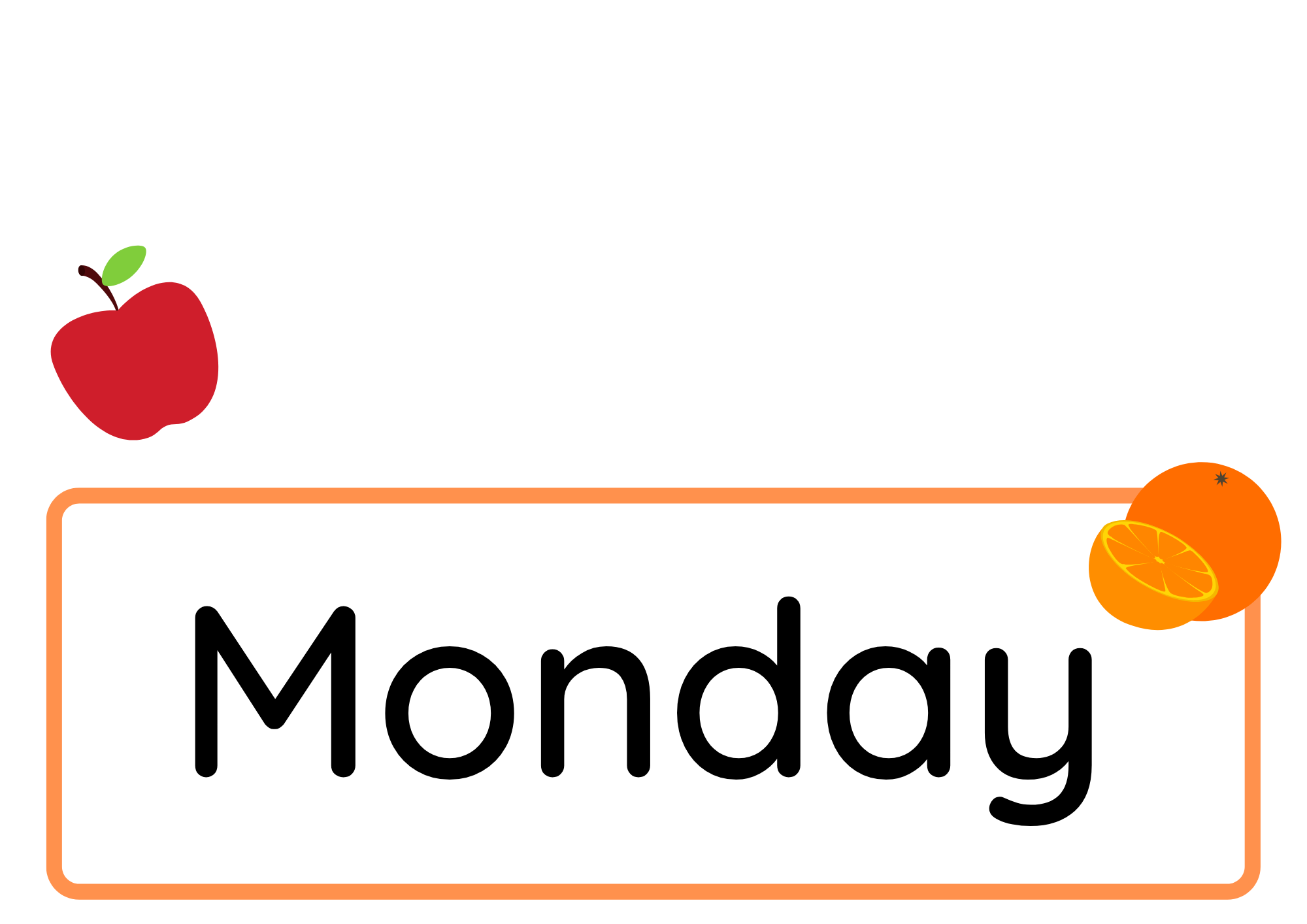 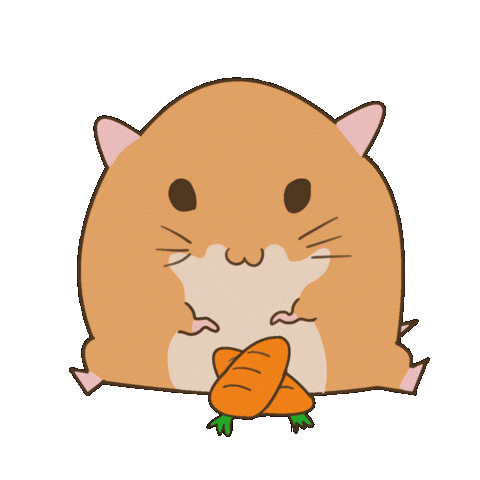 What day is it today?
Today is _____.
I _____.
What do you do on _______?
What do you do on Saturdays?
I study at school.
02
Activity 4Listen and number.
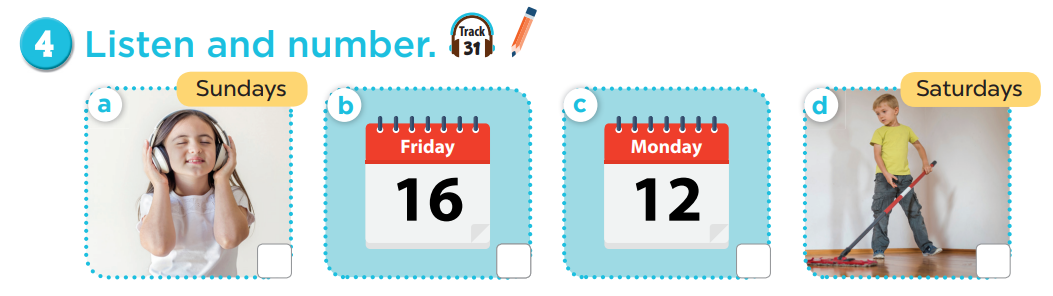 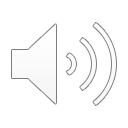 4
3
1
2
03
Activity 5Look, complete and read.
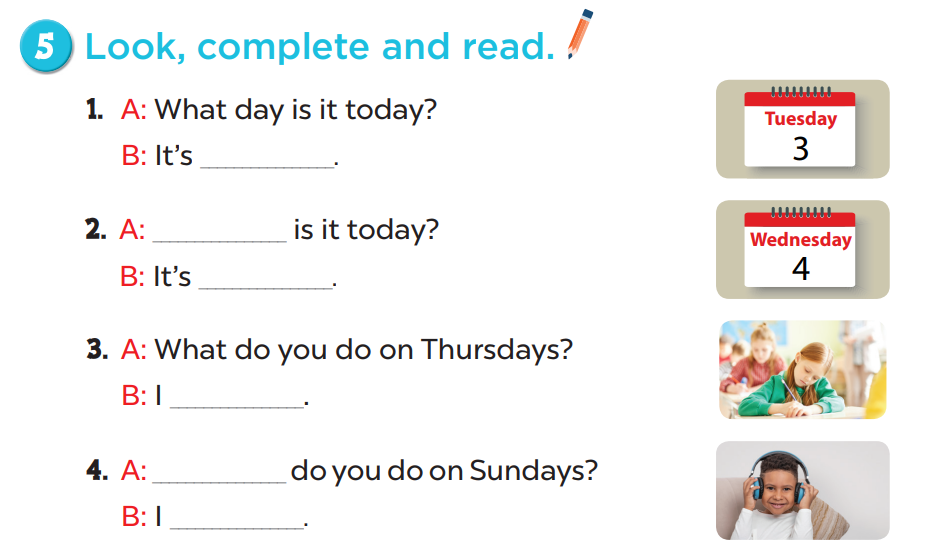 Complete and read aloud.
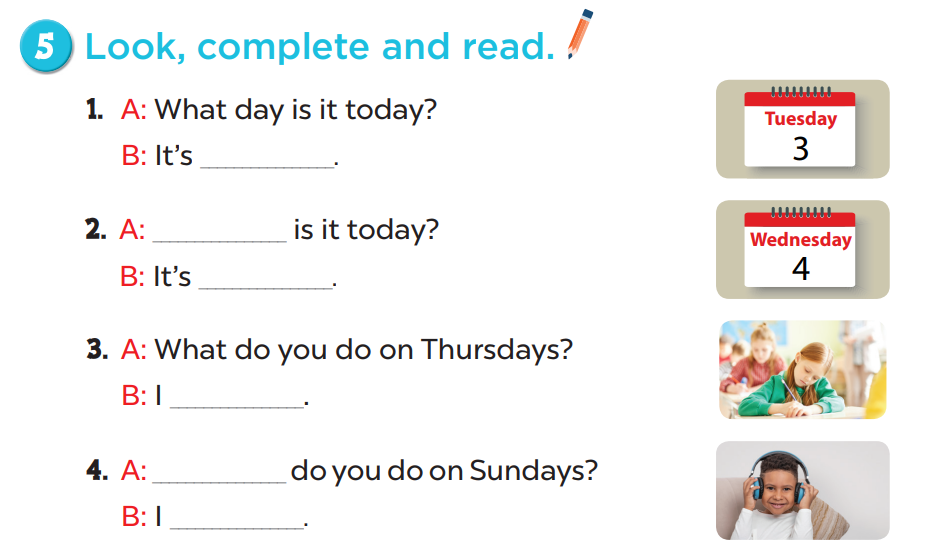 04
Activity 6Let’s sing.
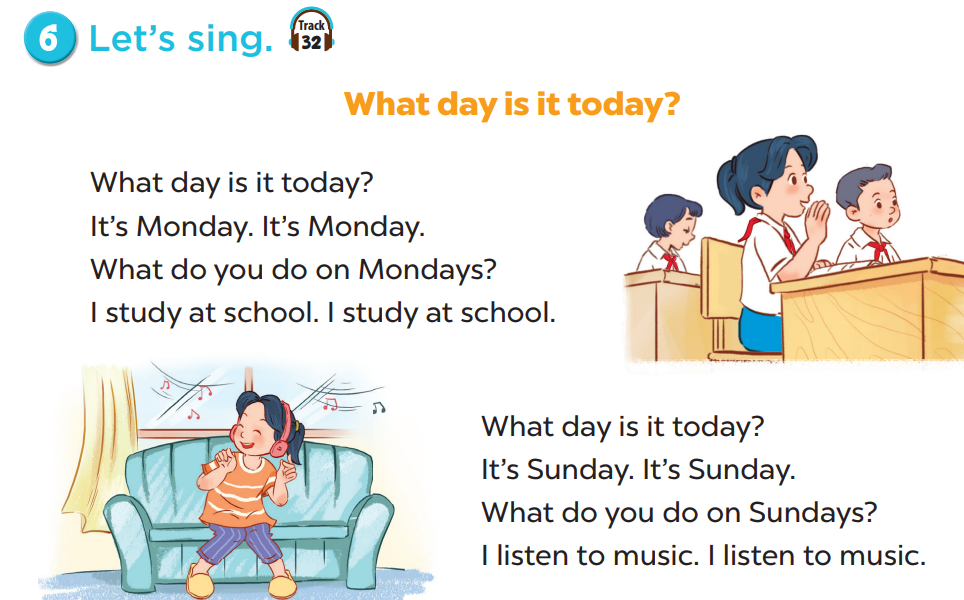 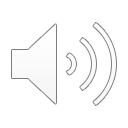 Clap and sing.
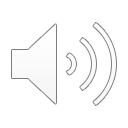 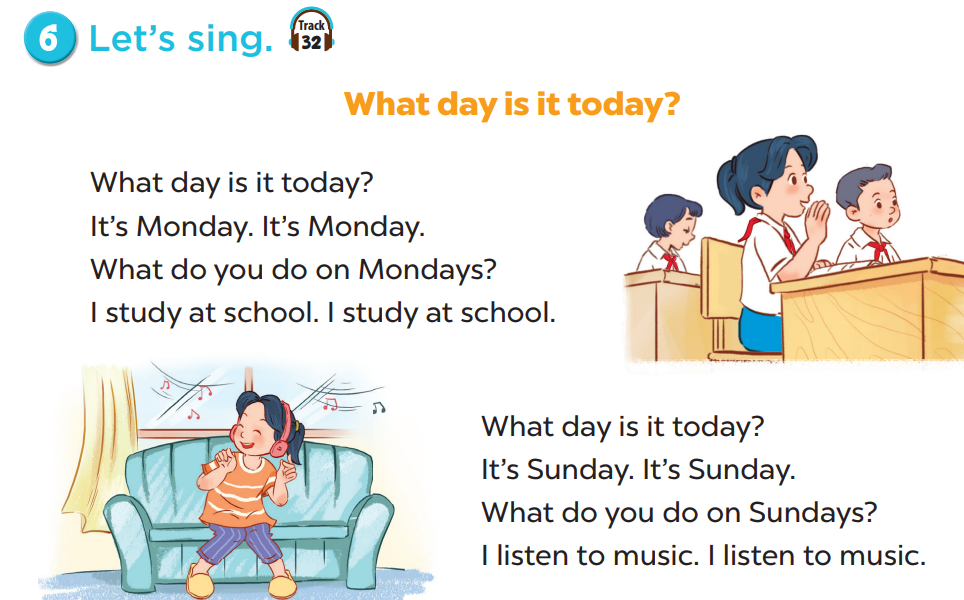 05
Fun corner & wrap-up
WORD SEARCH
Find the word in puzzle.
Words can go any direction.
Words can share letters as they cross over each other.
8 of 8 words placed.
FRIDAY
SUNDAY
WEDNESDAY
MONDAY
THURSDAY
WEEK
SATURDAY
TUESDAY
Word search
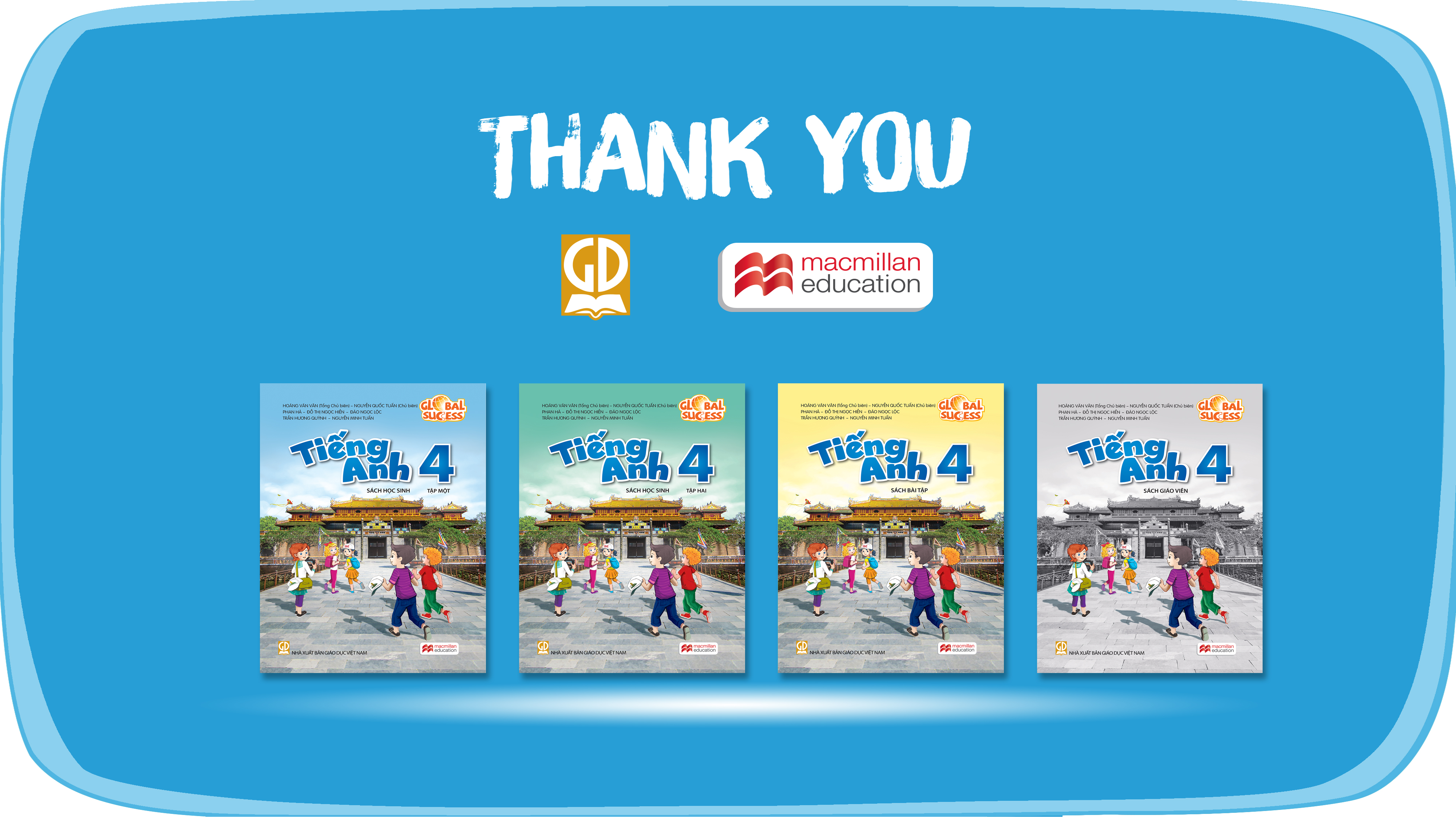 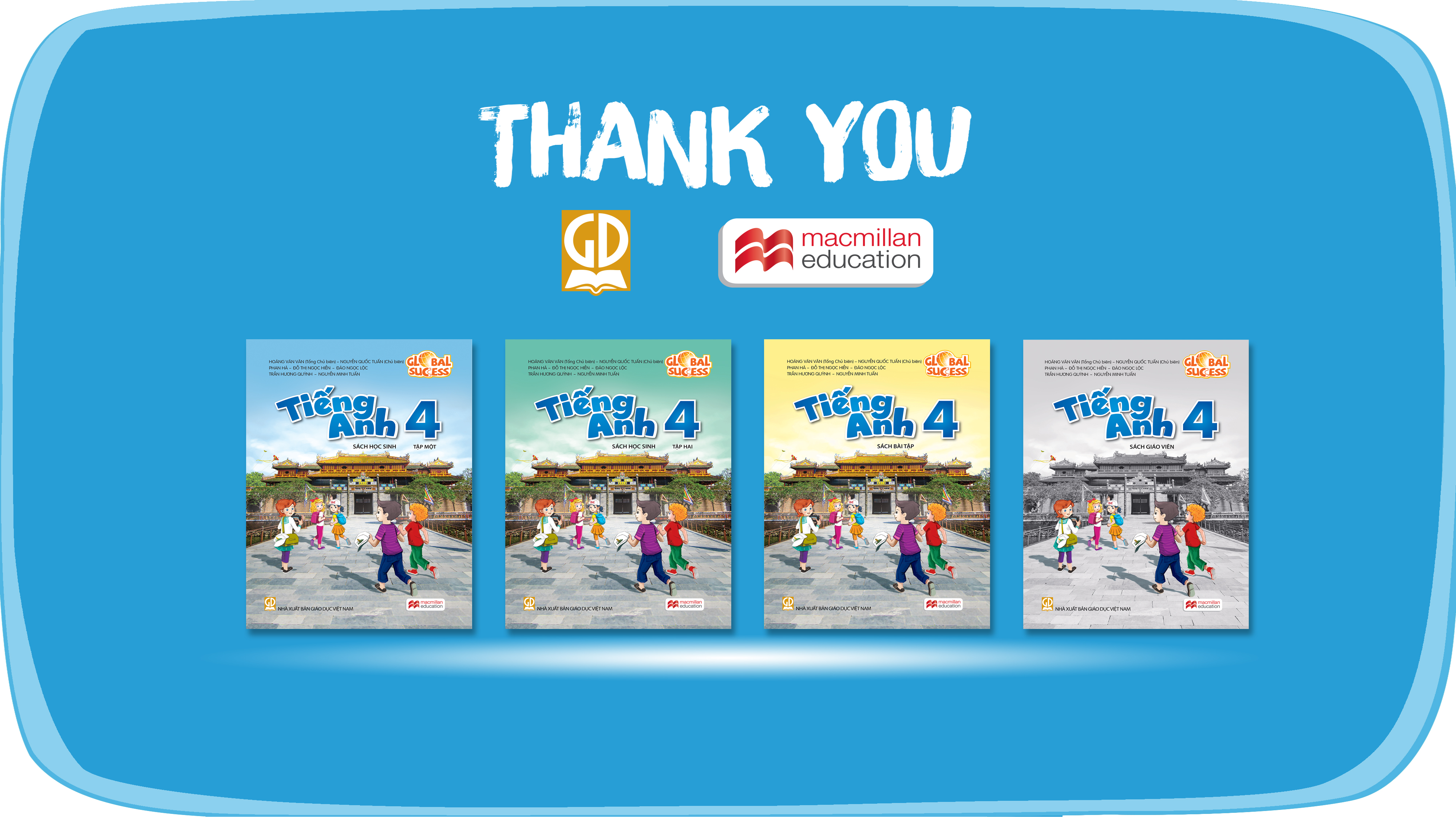 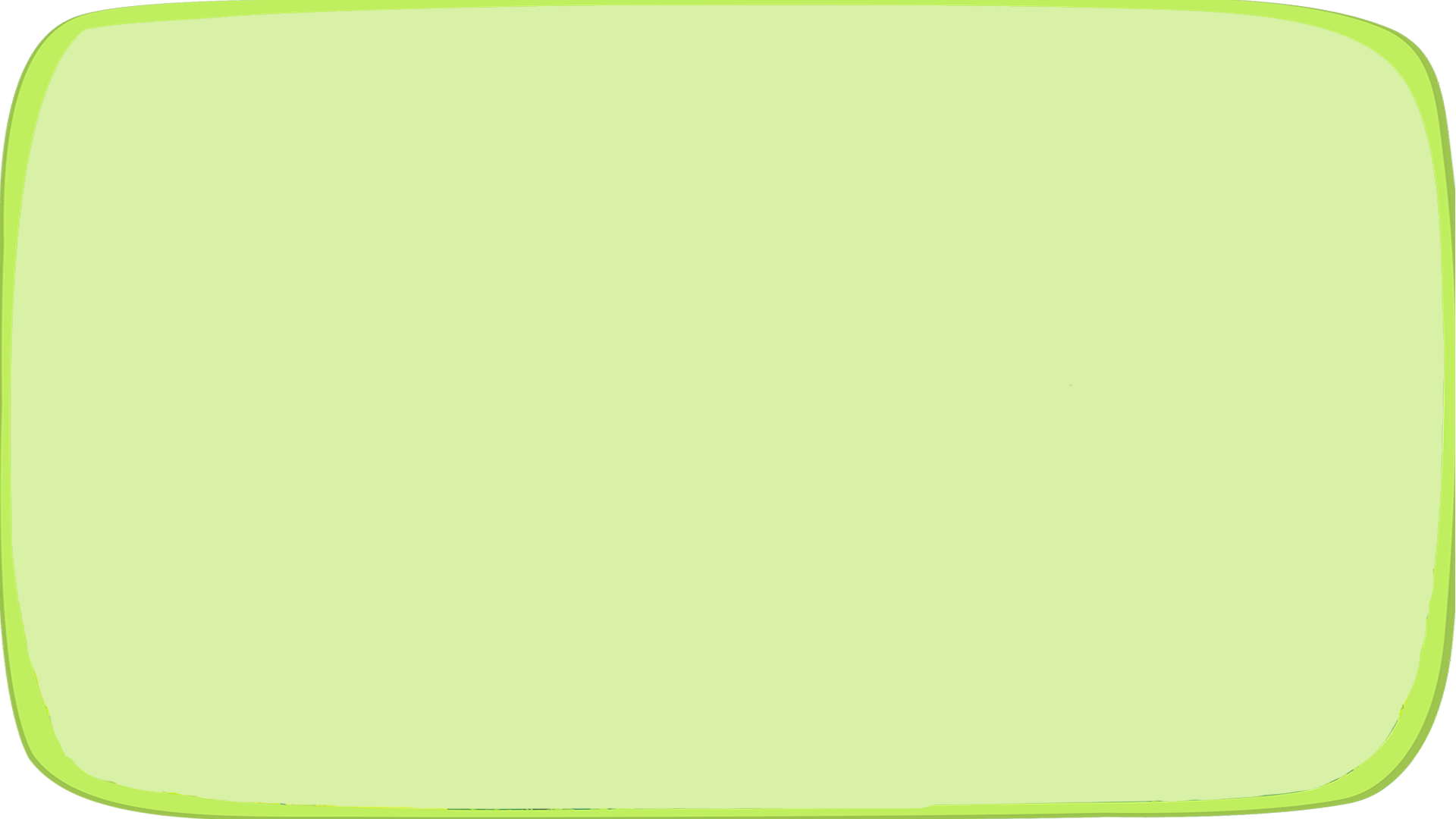 THANK YOU
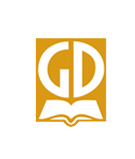 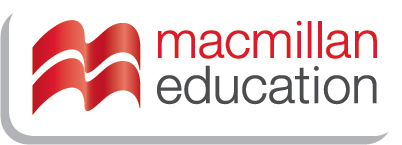 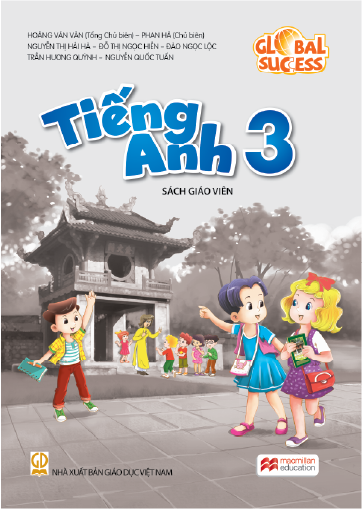 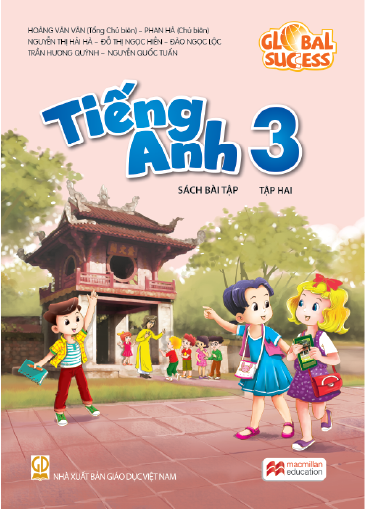 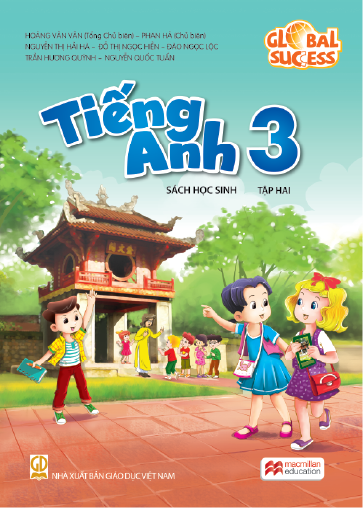 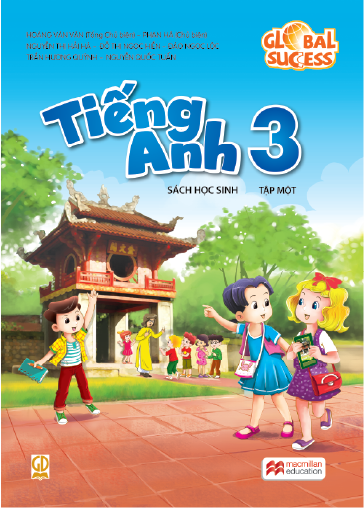 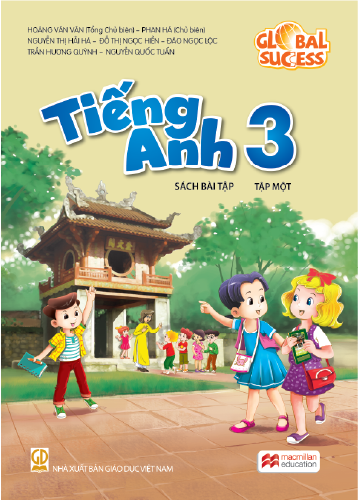 Website: hoclieu.vn
Fanpage: facebook.com/www.tienganhglobalsuccess.vn
Website: sachmem.vn; hoclieu.vn
Fanpage: www.facebook.com/sachmem.vn